Родина Цибулеві
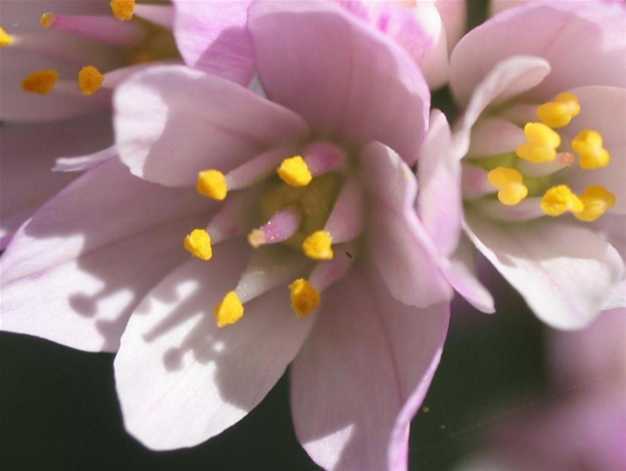 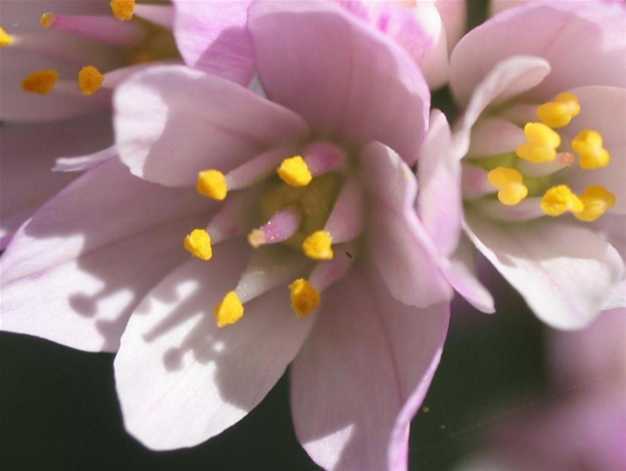 Особливості цибулевих
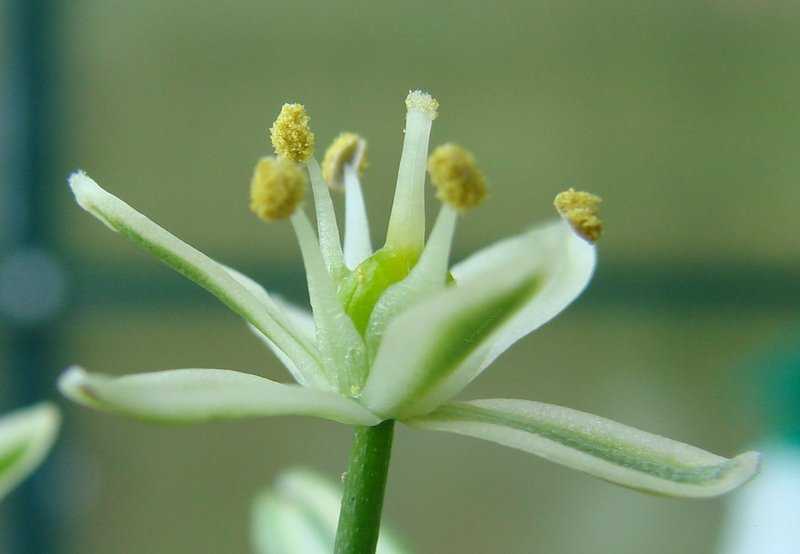 Формула квітки О3+3 Т3+3 М(3) = О6Т6М1
Особливості цибулевих
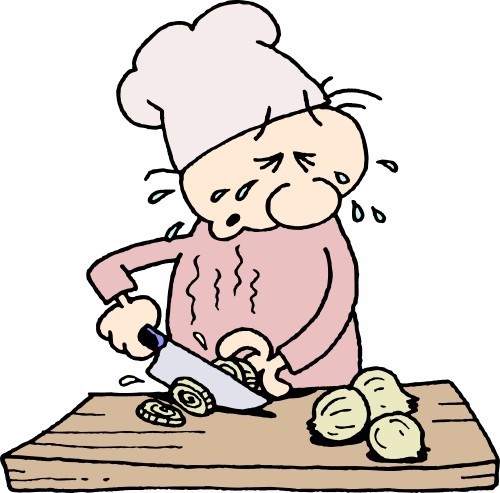 Мають різкий запах через наявність ефірних олій
Особливості цибулевих
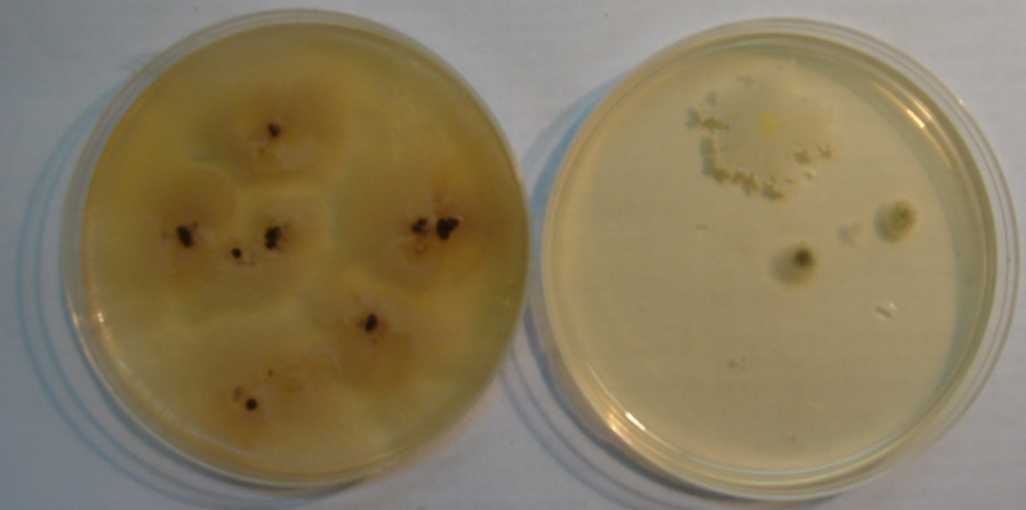 Олії мають фітонцидні властивості – вбивають бактерії, віруси, гриби, найпростіших тварин, паразитів
Особливості цибулевих
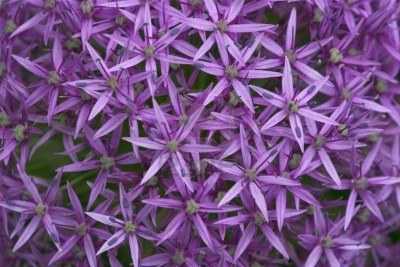 За ознаками близькі до лілійний рослин
Особливості цибулевих
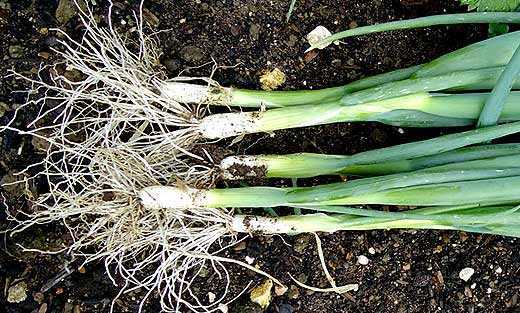 Цибулини мають тонкі втягувальні корені
Особливості цибулевих
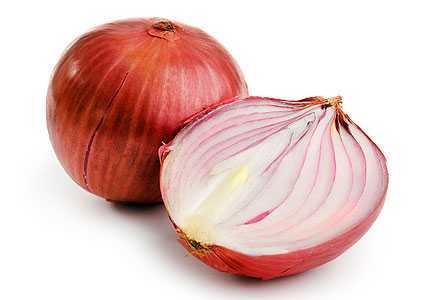 Цибулини утворені м’ясистими лусками
Особливості цибулевих
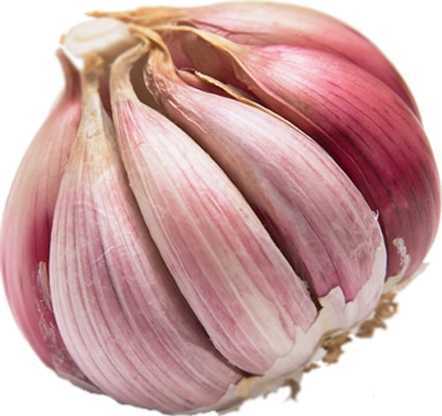 Цибулини утворені зубками
Особливості цибулевих
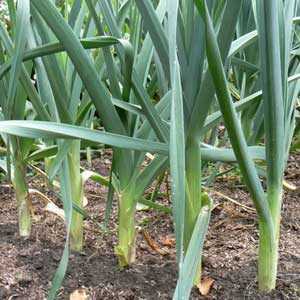 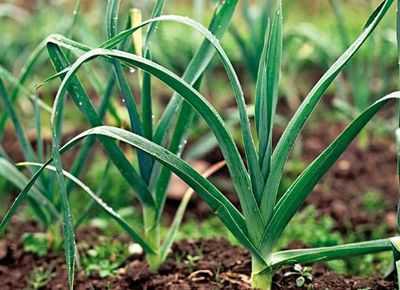 Листки прості, сидячі, трубчасті або лінійні, 
жилкування паралельне або дугове
Особливості цибулевих
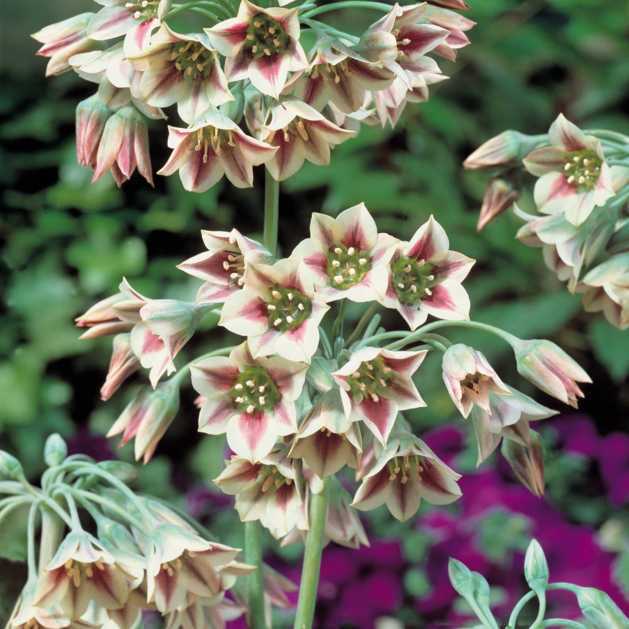 Квітки зібрані у верхівкові суцвіття
Особливості цибулевих
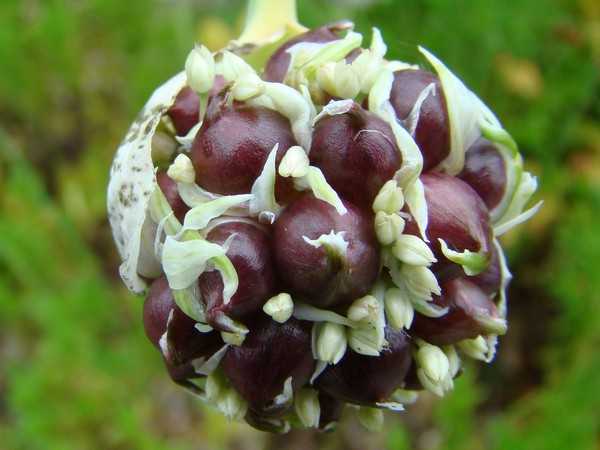 Часто у суцвітті замість насіння утворюються цибулинки
Особливості цибулевих
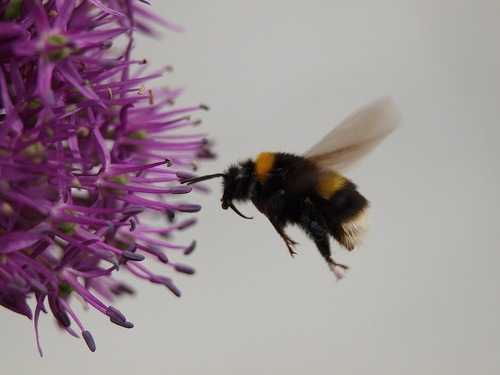 Комахозапильні, квітки мають багато нектару і приємно пахнуть
Особливості цибулевих
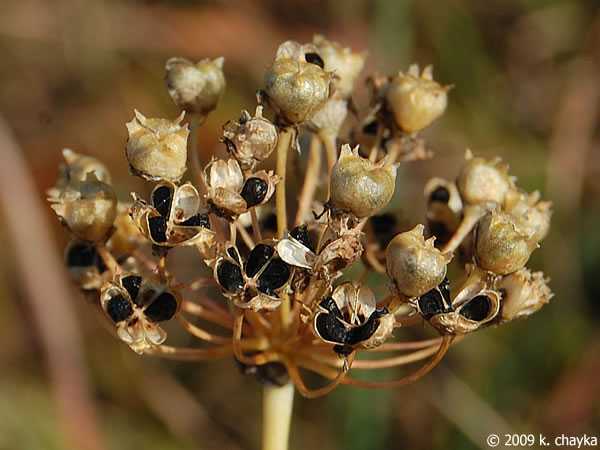 Плід – трикутна коробочка
Особливості цибулевих
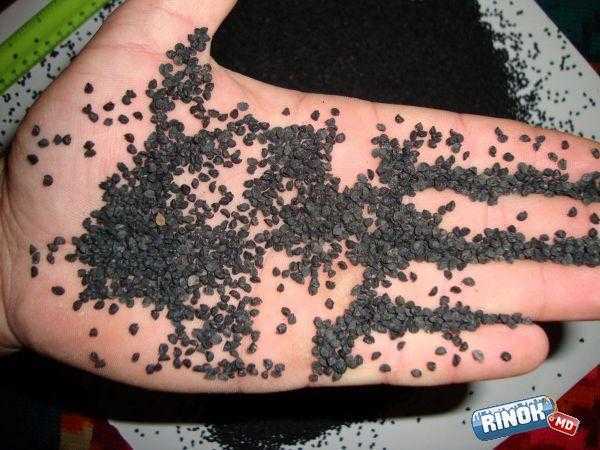 Утворюють велику кількість насіння (чорнушки)
Цибуля
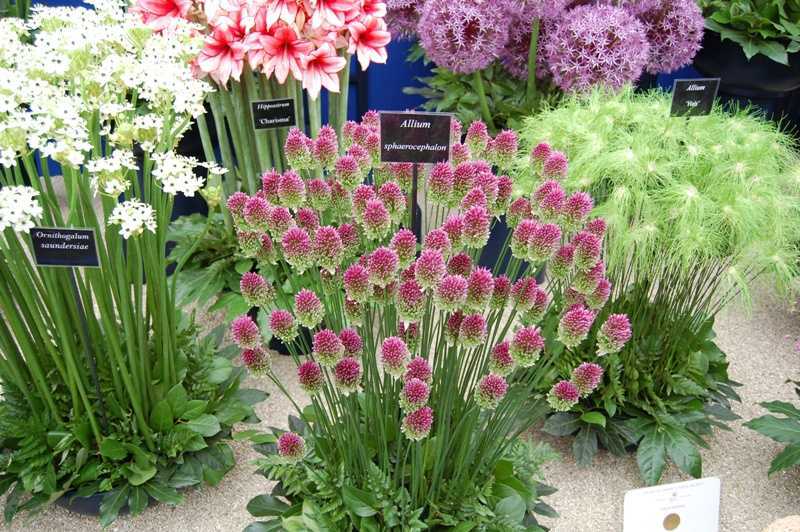 Налічує ≈500 видів (тут задекорована листками інших видів)
Цибуля ріпчаста
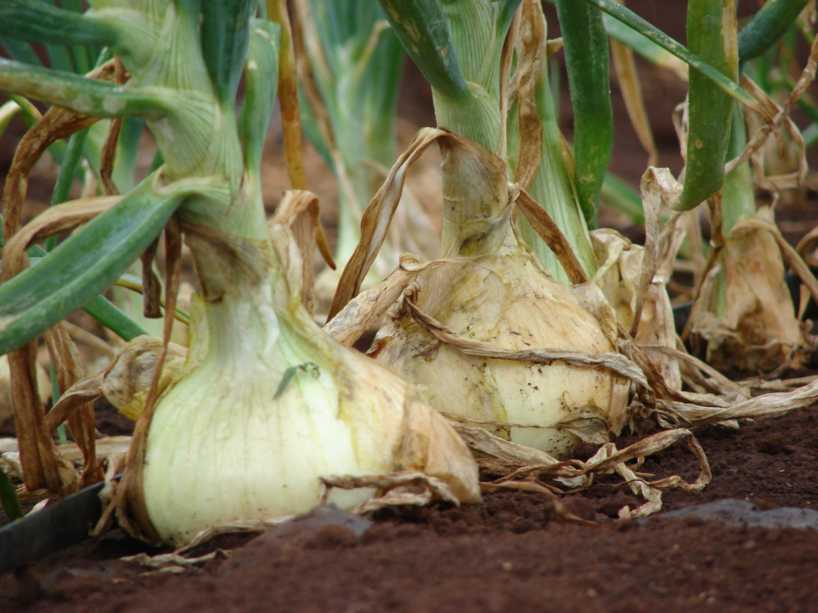 Багаторічна рослина з великими цибулинами,                              походить із Центральної Азії
Цибуля ріпчаста
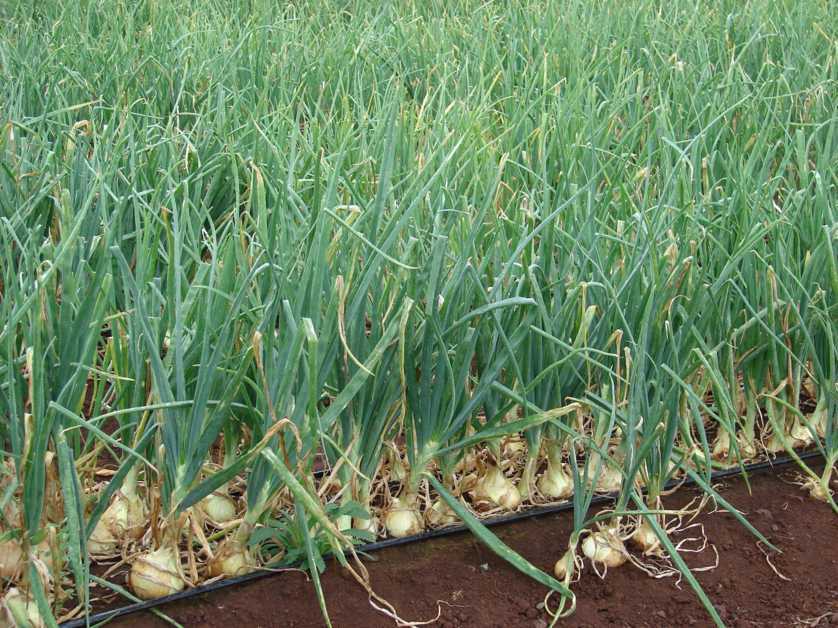 Листки трубчасті
Цибуля ріпчаста
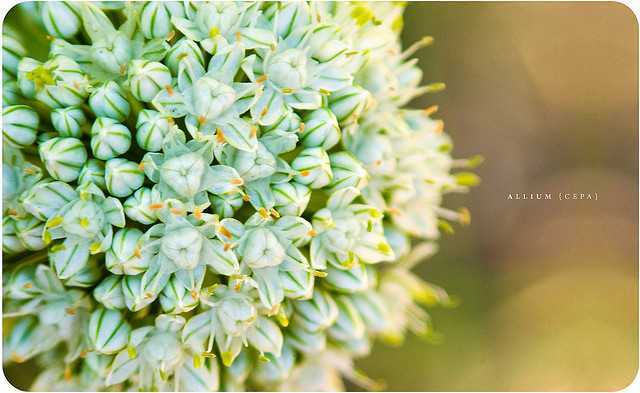 Квітки дрібні, зібрані в зонтикоподібне суцвіття
Цибуля ріпчаста
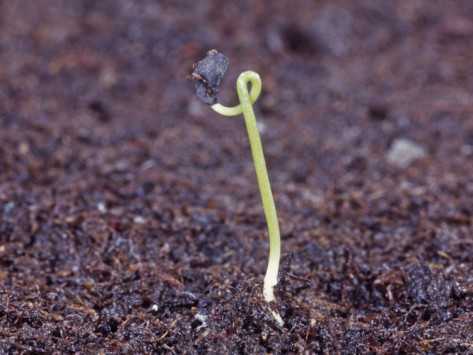 Проростання цибулі з насінини
Цибуля ріпчаста
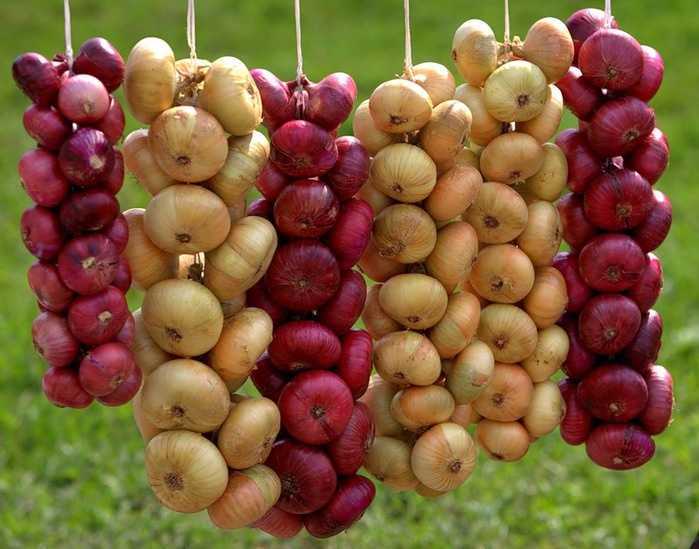 Сорти поділяються на гострі, напівсолодкі і солодкі
Цибуля ріпчаста
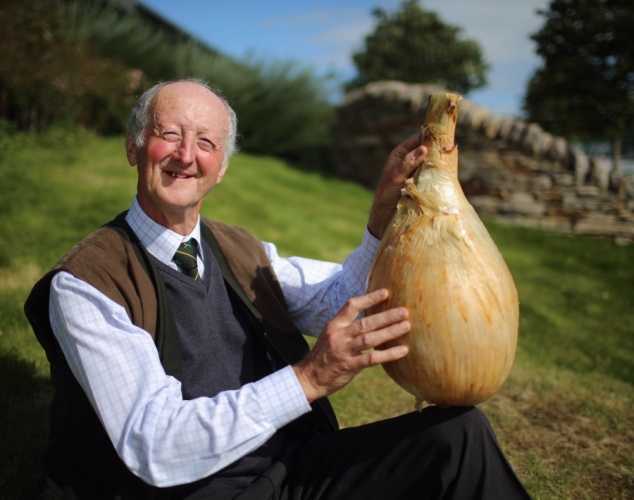 8 кг
Існує ≈1000 сортів
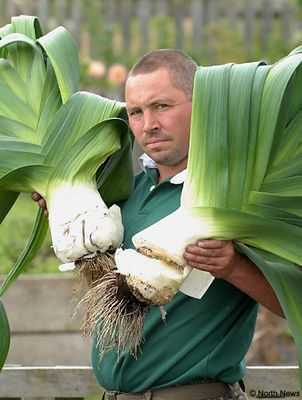 Цибуля
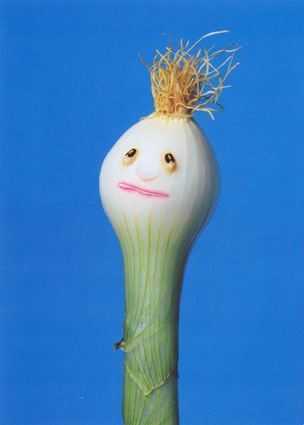 Цибуля посівна (часник)
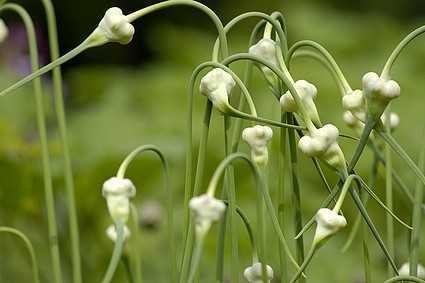 Цибуля посівна (часник)
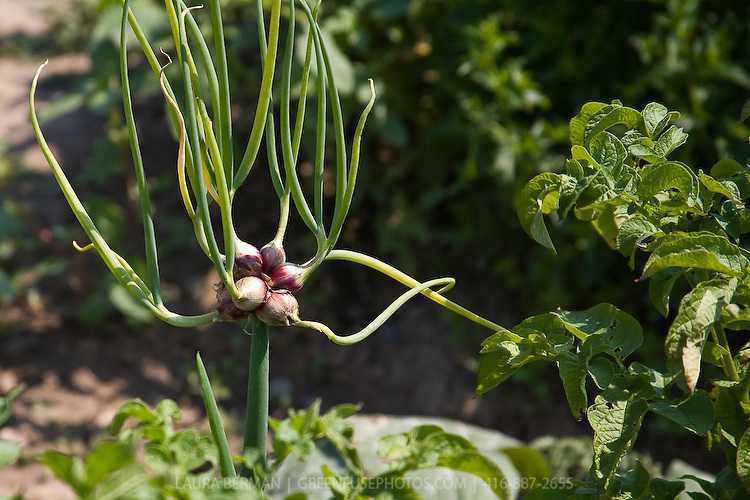 Цибуля посівна (часник)
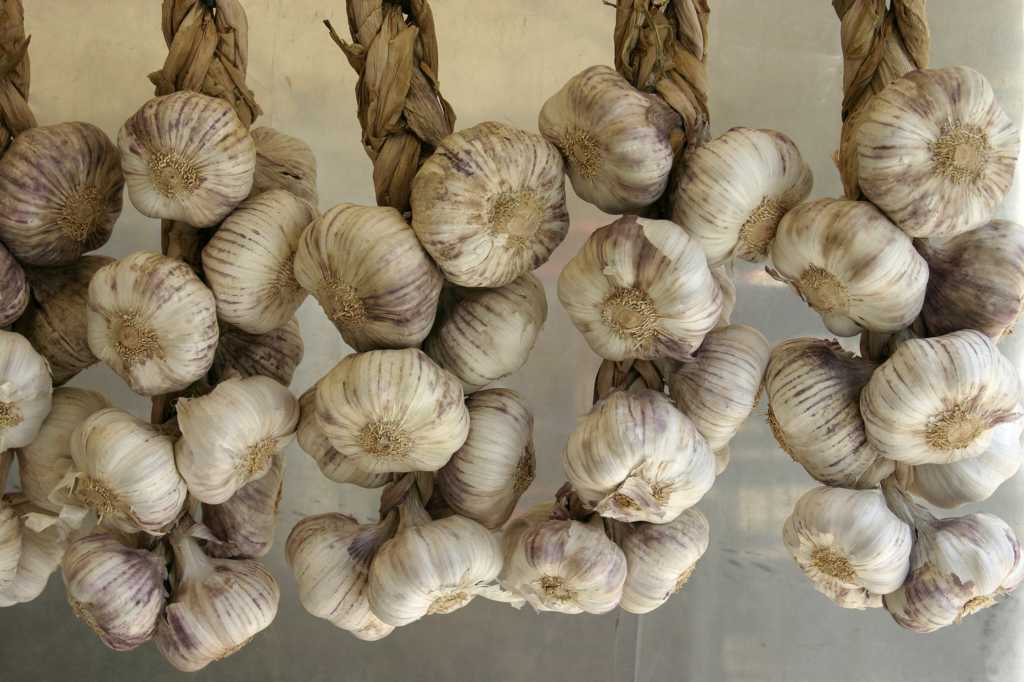 Значення цибулевих
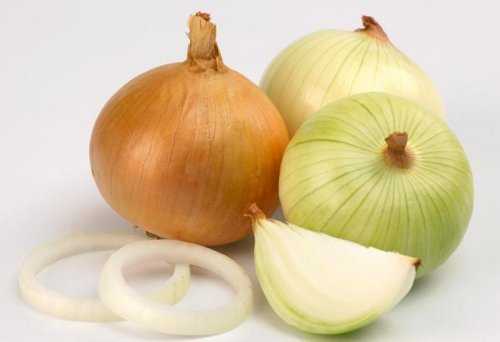 Овочеві культури. Цибуля ріпчаста
Значення цибулевих
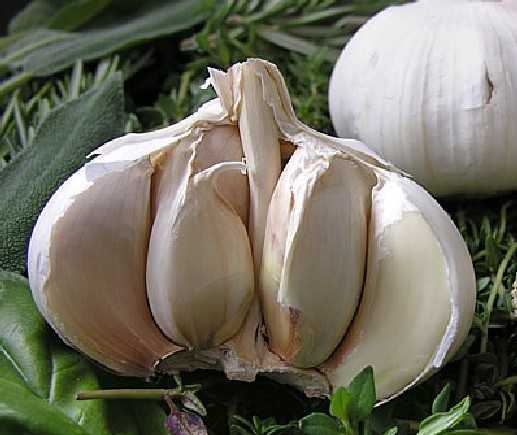 Овочеві культури. Часник
Значення цибулевих
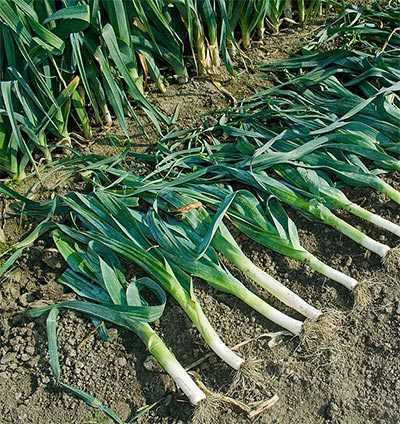 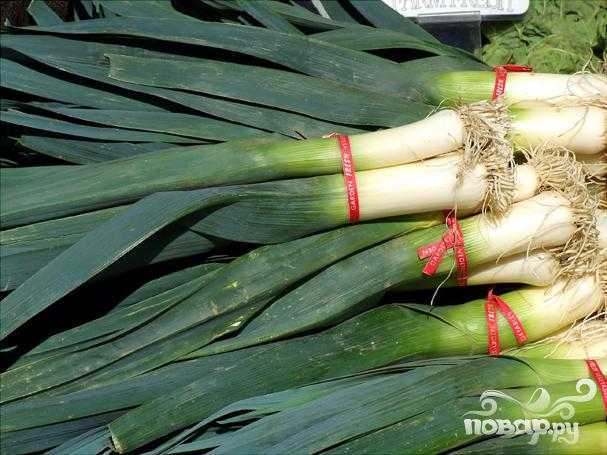 Овочеві культури. Цибуля пірчаста
Значення цибулевих
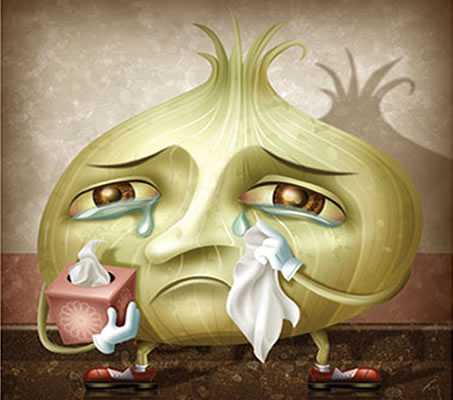 Овочеві культури. Дуже корисні у свіжому вигляді, лікують
Значення цибулевих
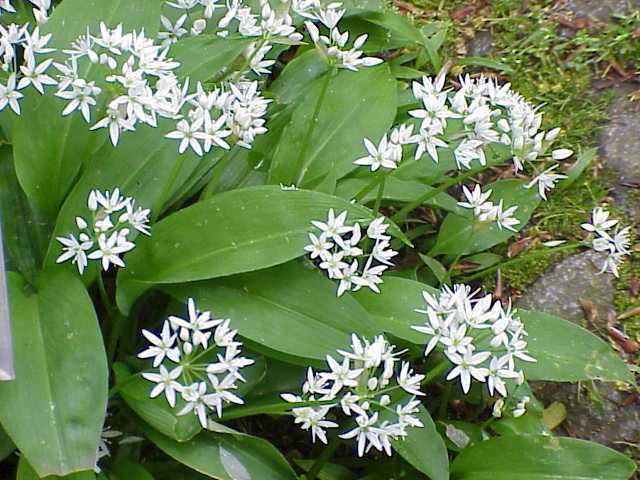 Дикорослі їстівні і лікарські. Цибуля ведмежа
Значення цибулевих
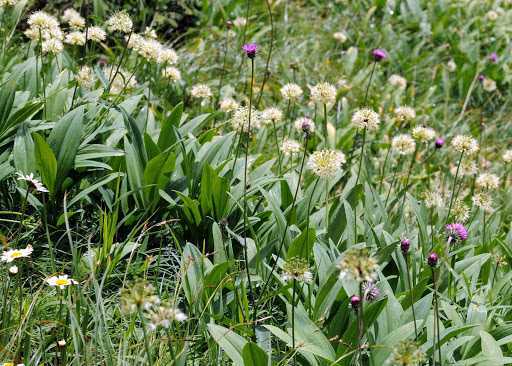 Дикорослі їстівні і лікарські. Цибуля переможна
Значення цибулевих
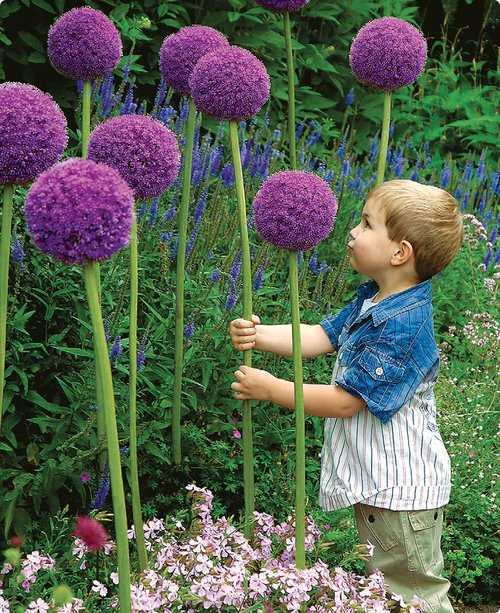 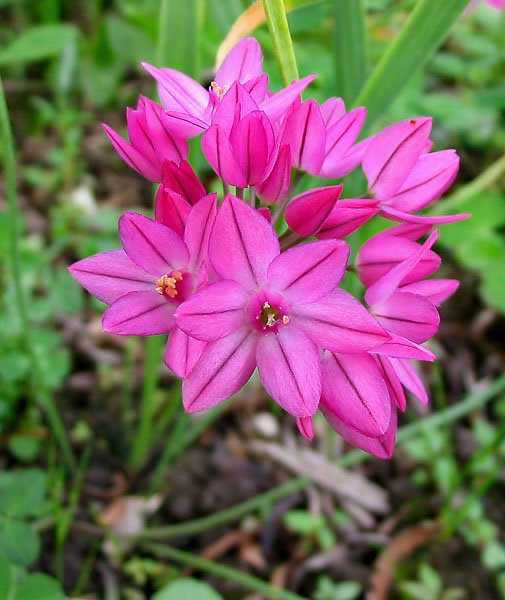 Декоративні (але не дуже приємно пахнуть)
Значення цибулевих
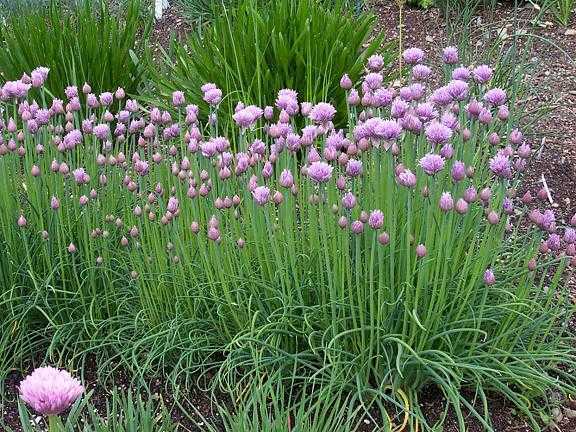 Декоративні. Цибуля скорода
Значення цибулевих
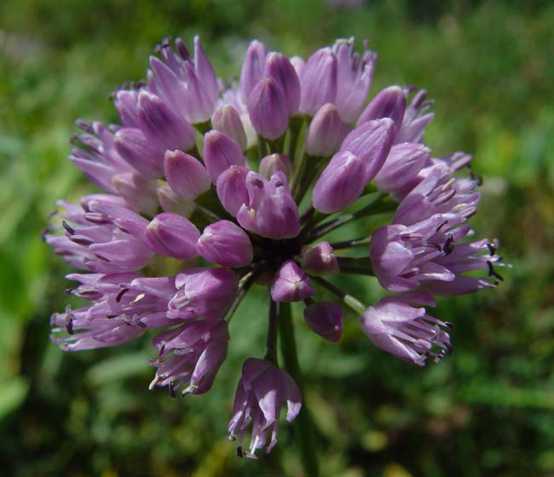 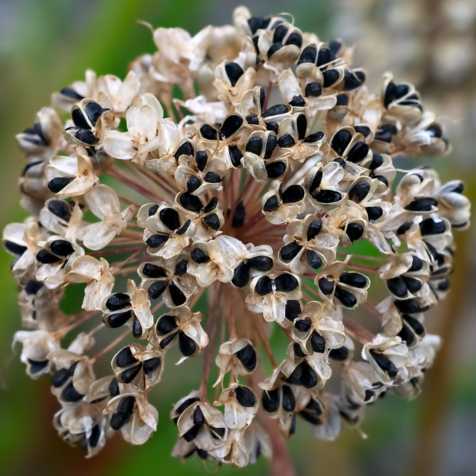 Декоративні. Цибуля гірська
Значення цибулевих
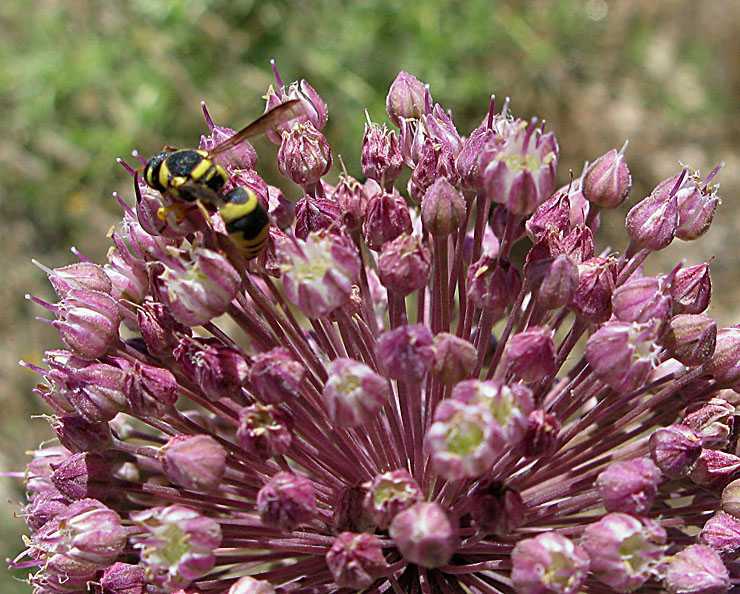 Декоративні. Цибуля виноградна
Значення цибулевих
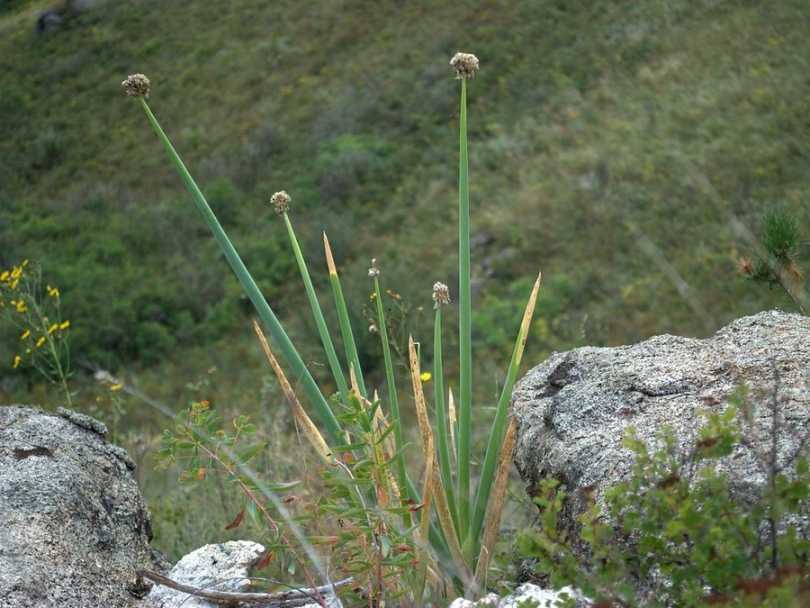 Цибуля кам’яна (алтайська) витримує морози до -50°С
Значення цибулевих
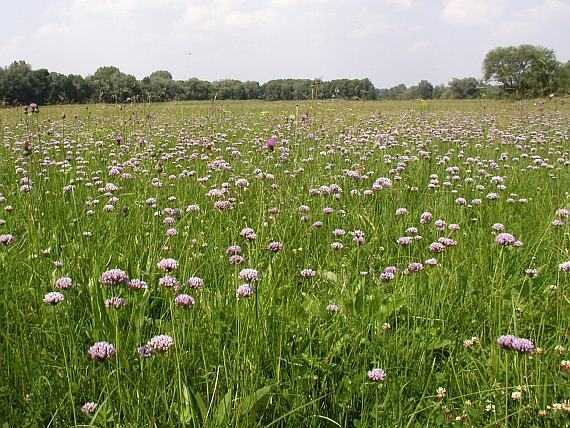 Цибуля гранчаста надає сіну неприємного для худоби присмаку
Значення цибулевих
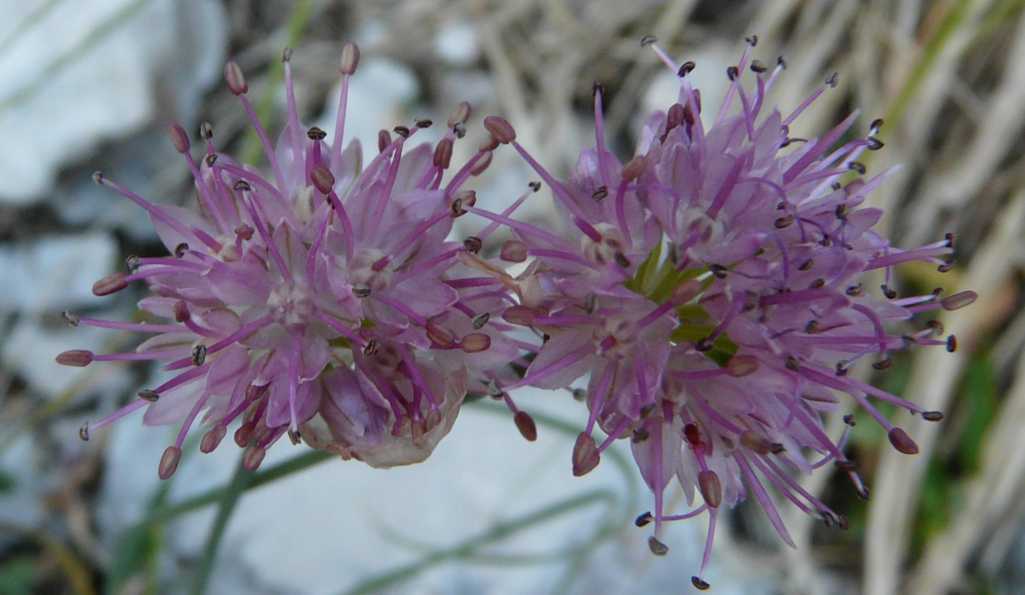 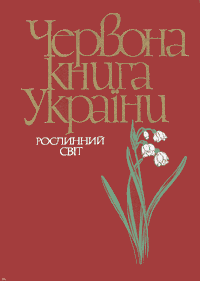 Цибуля лінійна
Значення цибулевих
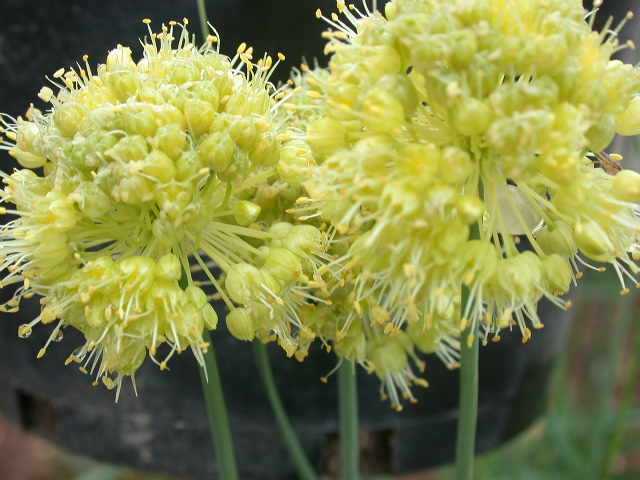 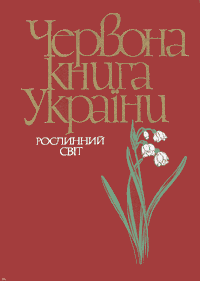 Цибуля коса
Значення цибулевих
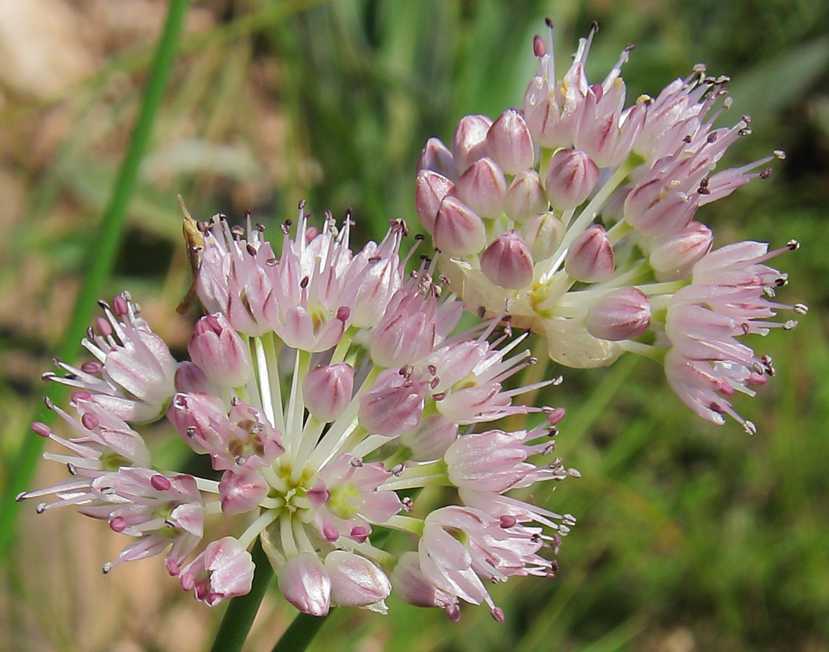 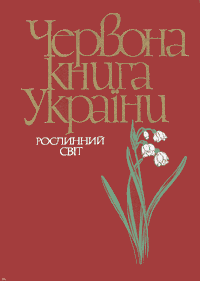 Цибуля пряма
Значення цибулевих
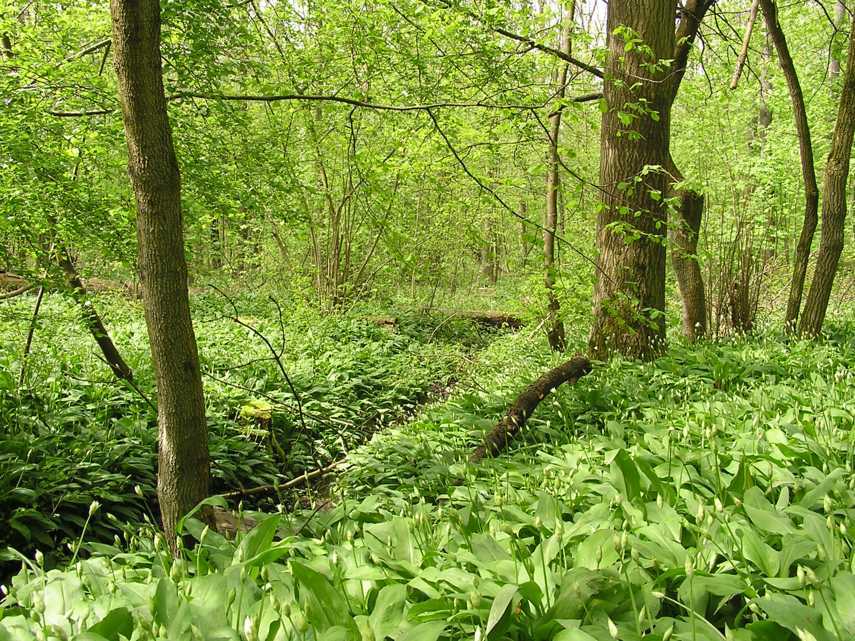 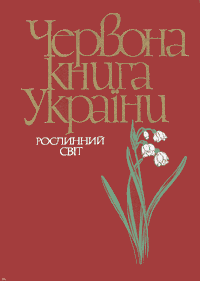 Цибуля ведмежа (черемша)
Значення цибулевих
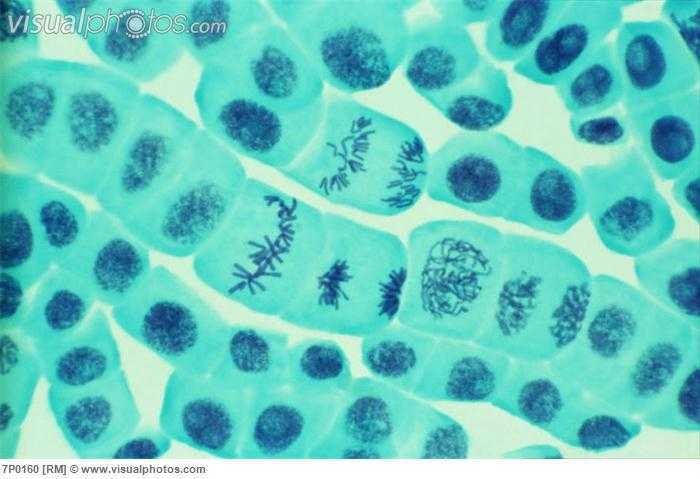 На коренях цибулі зручно вивчати поділ клітин
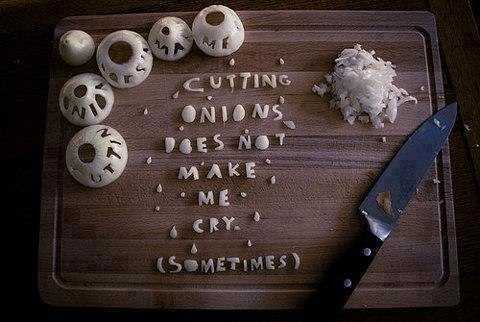 Особливості цибулевих
Нарізання цибулі не примушує мене плакати (іноді)
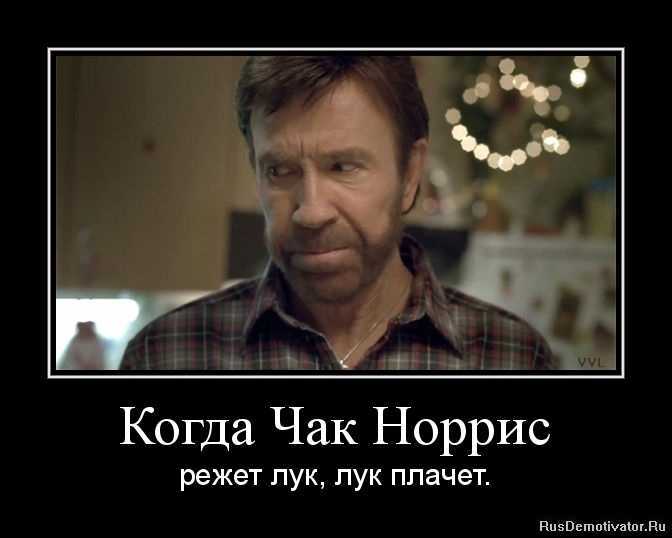 Особливості цибулевих
Коли Чак Норіс 
ріже цибулю, цибуля плаче